Provinciale weg N264.36 deelgebied 3: Hapseweg – Pastoor JacobsstraatOnlinepresentatie voorgenomen maatregelen groot onderhoudWelkom bij deze presentatie
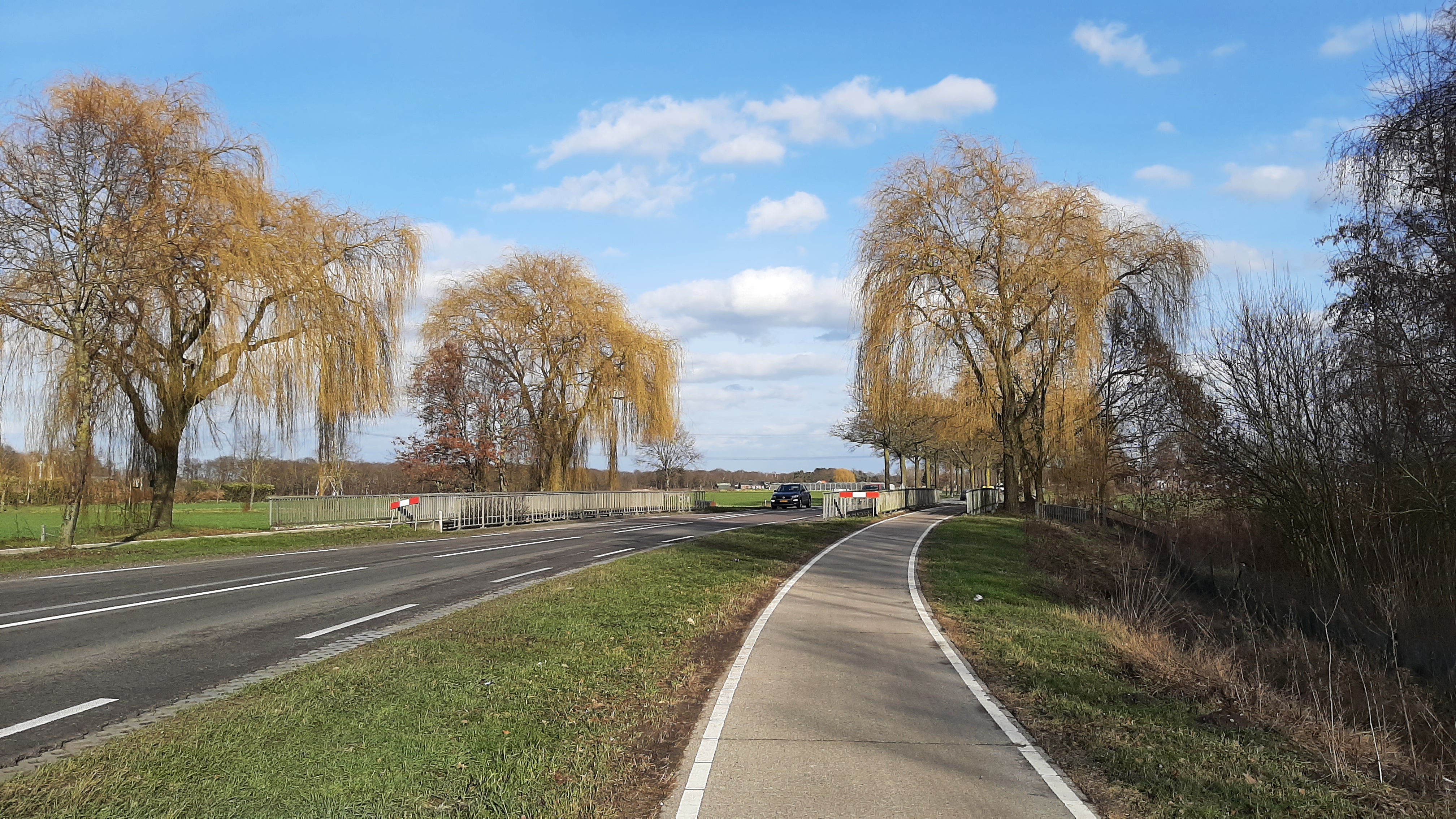 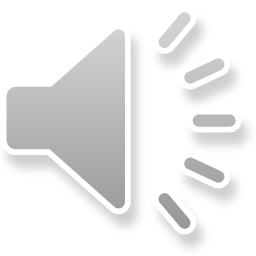 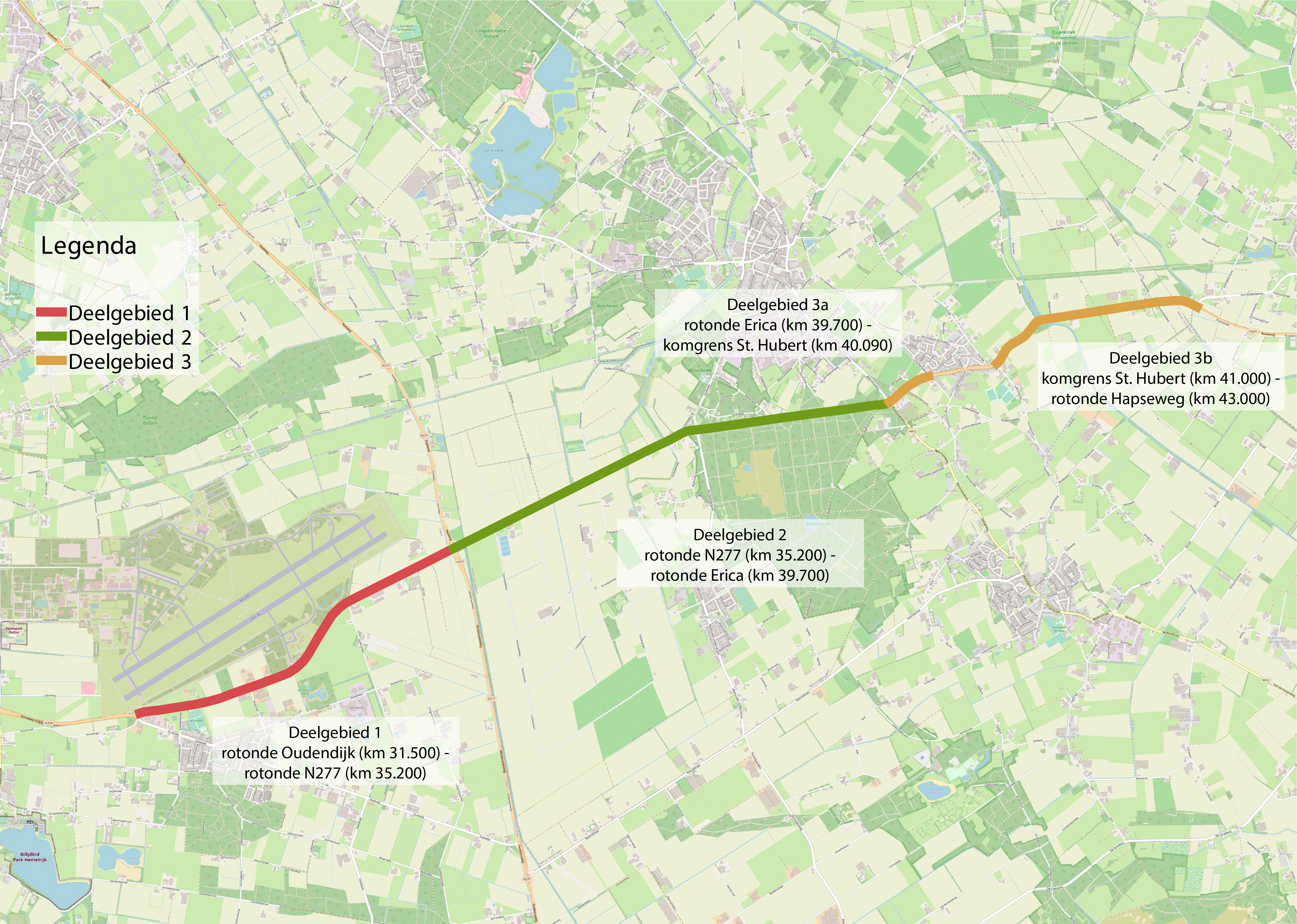 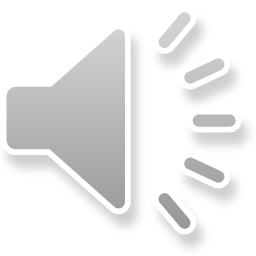 N264.36   Deelgebied 3
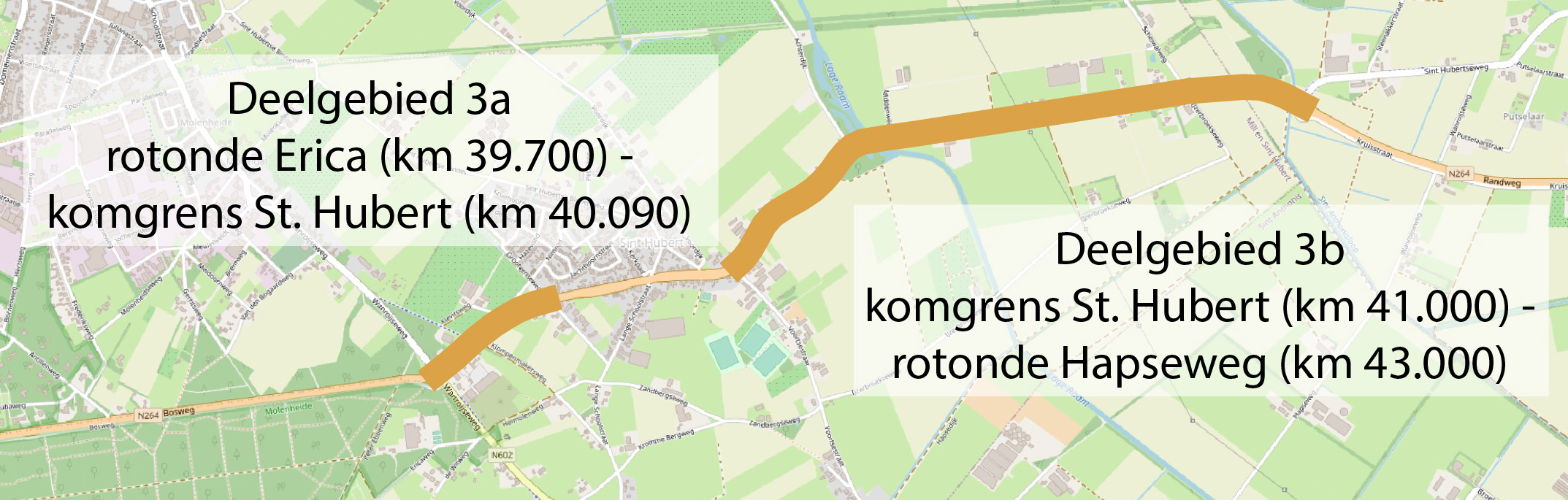 Groot onderhoud:
Verharding wordt vervangen
De belijning wordt vernieuwd

Kleine maatregelen leefbaarheid & verkeersveiligheid:
Zorgen voor veilige fietsoversteken
Het voorkomen van inhalen in bochten
Het afschermen van bomen
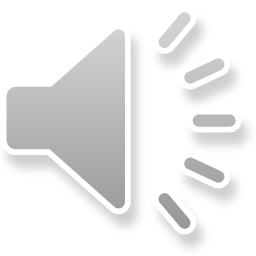 Het proces
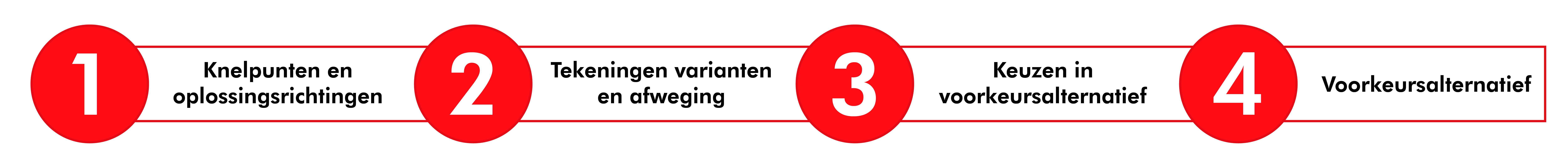 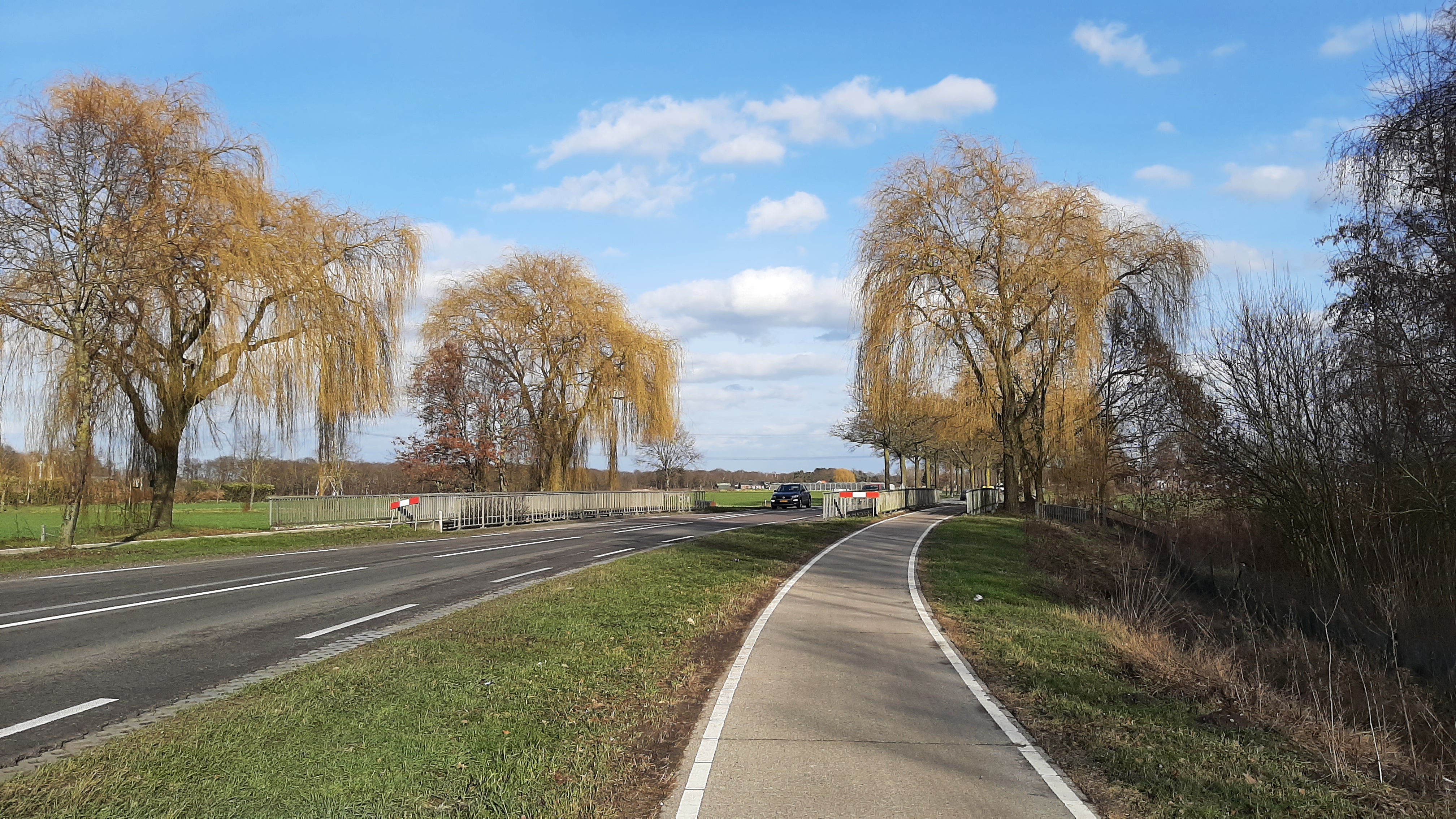 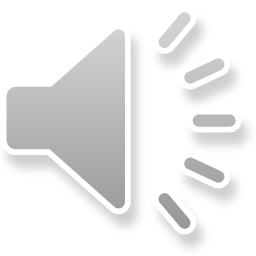 Overzicht maatregelen deelgebied 3
• Saneren inrit bij rotonde Erica
           • Adviessnelheid 60 km/uur
                           • Verhoogde rijbaanscheiding
                                         • Veilige fietsoversteken kruispunt Achterdijk
                                                        • Afschermen en verplaatsen van bomen
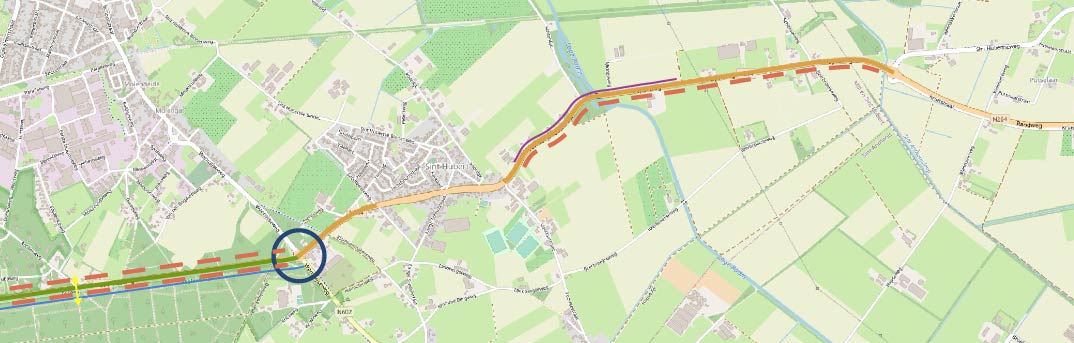 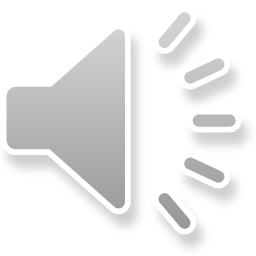 Hapseweg
Geleidenrail aan zuidzijde
Verplaatsen bomenrij noordzijde
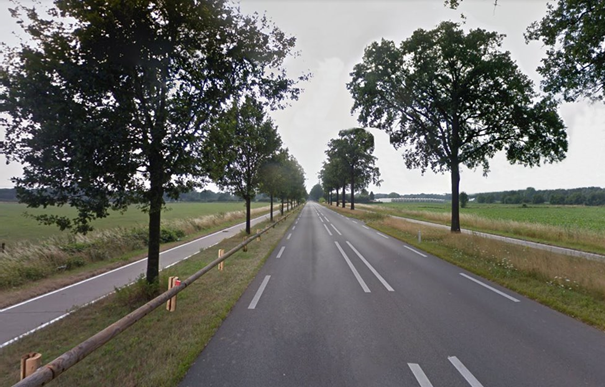 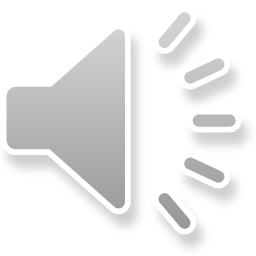 Kruispunt Achterdijk
Fietsoversteek met middengeleider
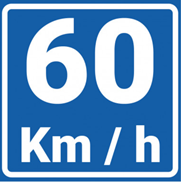 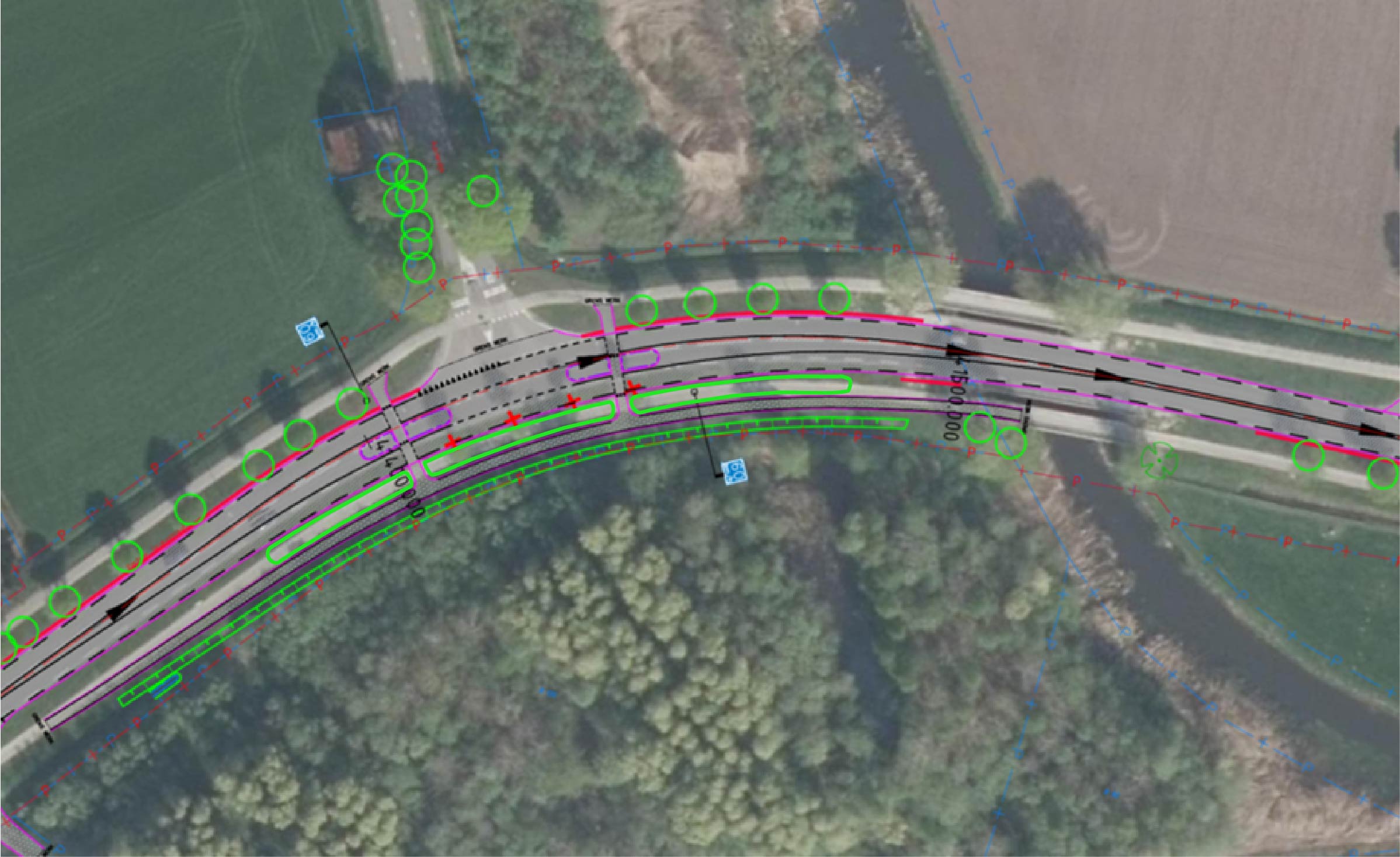 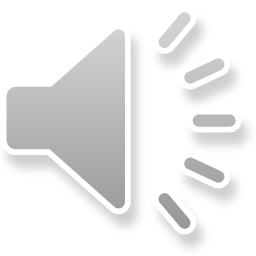 Pastoor Jacobsstraat
Verhoogde rijbaanscheiding
Geleidenrail
Adviessnelheid 60 km/uur
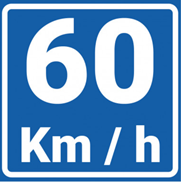 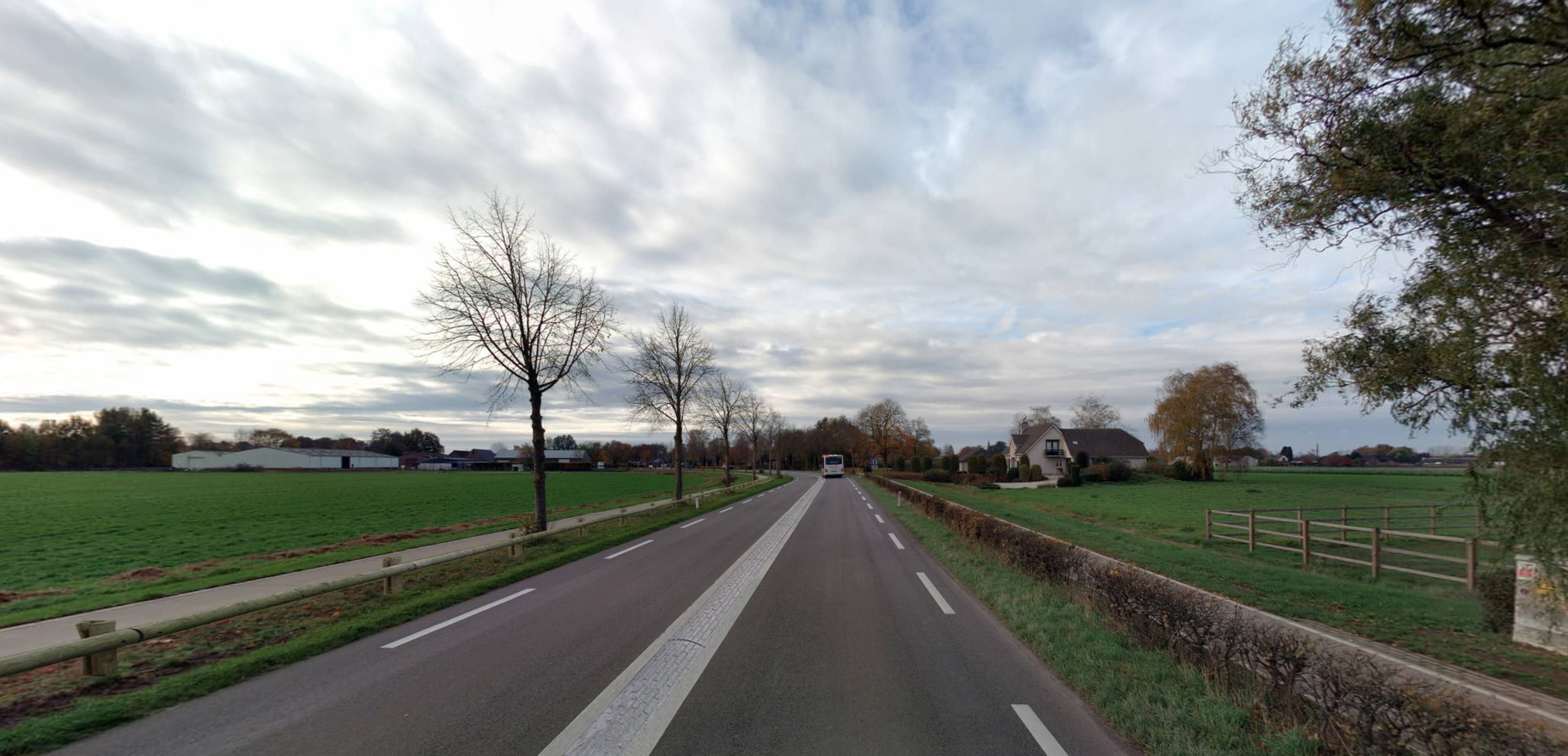 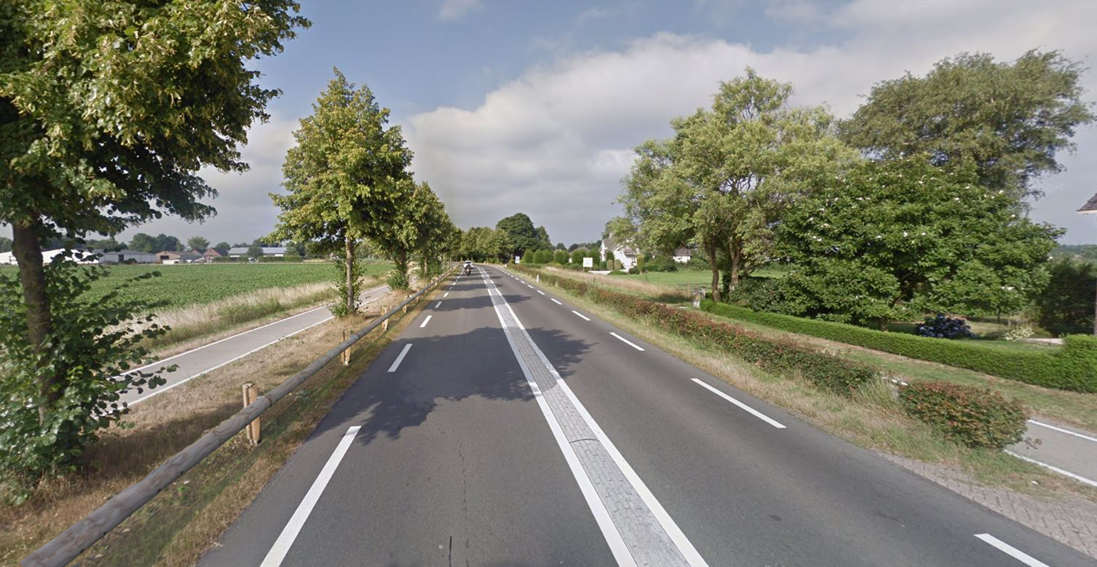 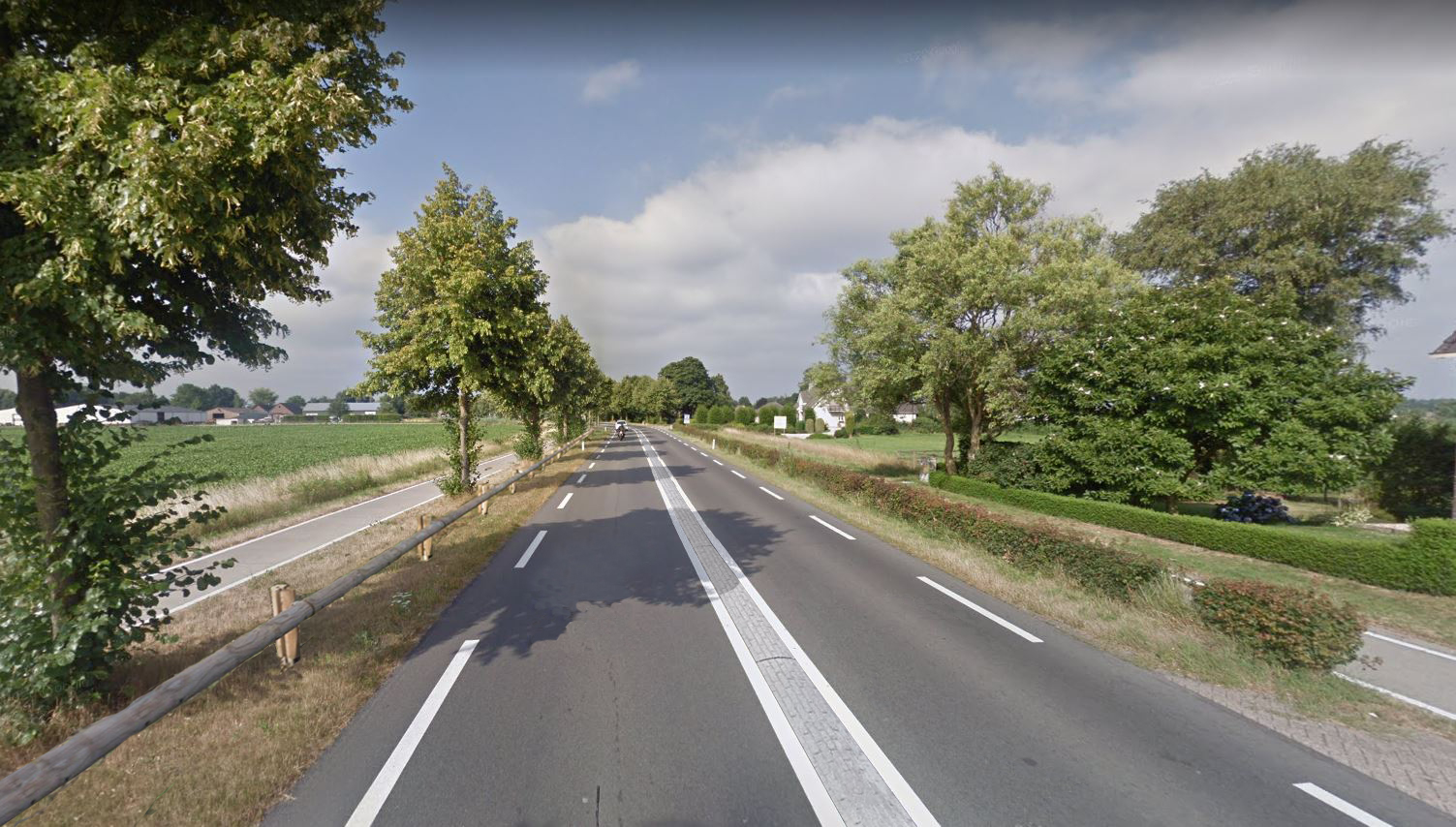 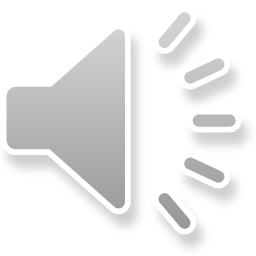 Saneren inrit rotonde Erica
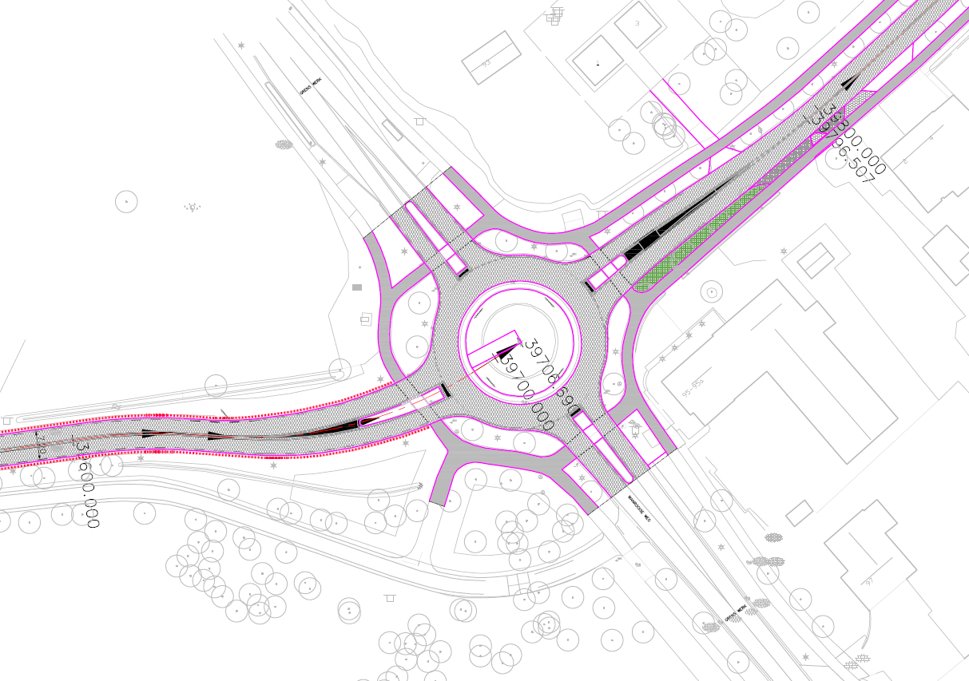 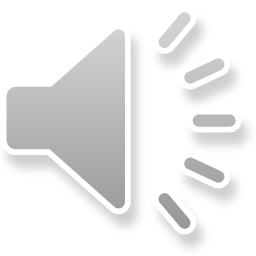 Vervolgproces:2022   	contractvoorbereidingen2023	uitvoeren werkzaamheden
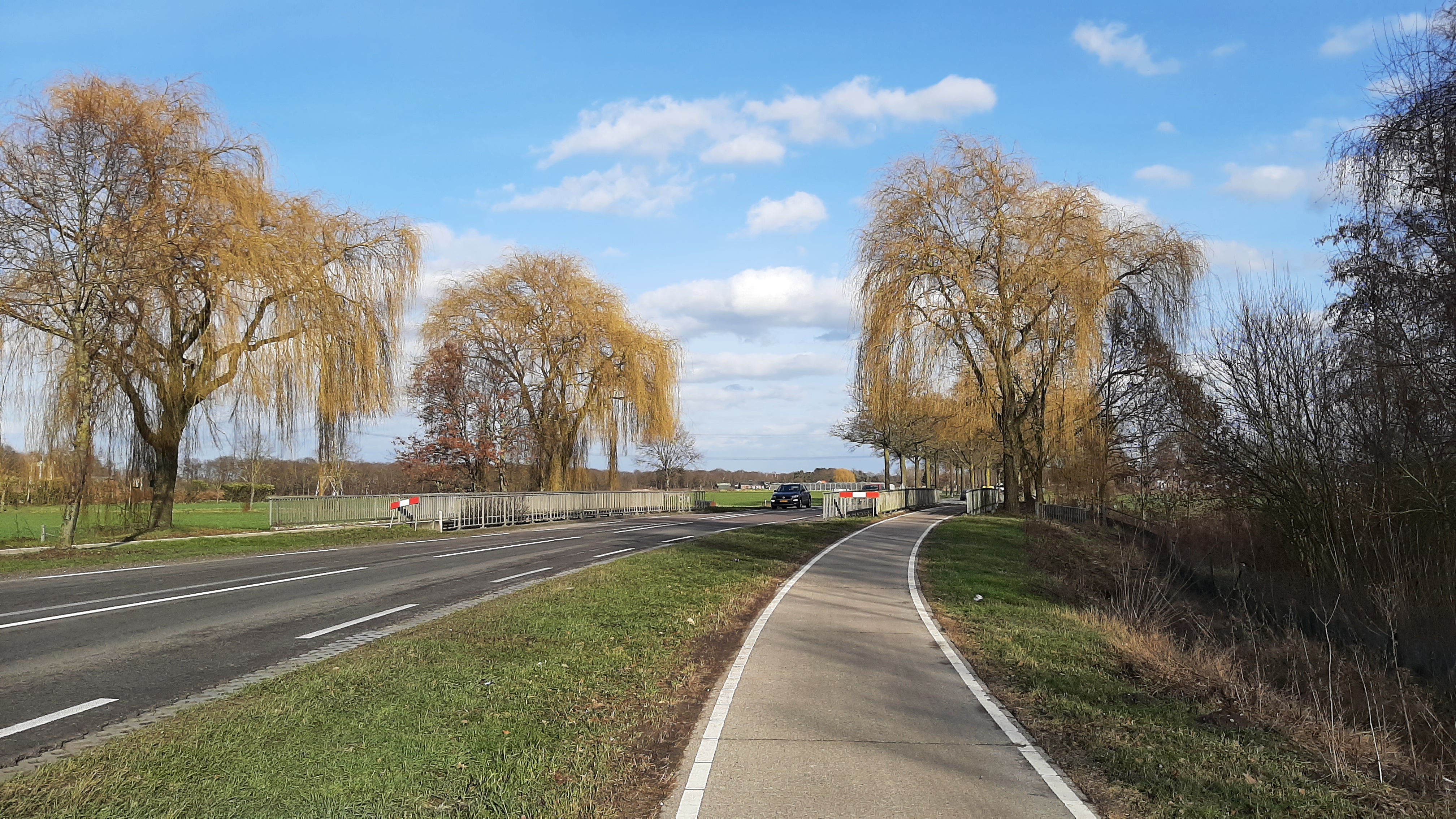 vragen of meer informatie?Projectenwebsite:  www.brabant.nl/N264odiliapeelhapsMailadres:  n264@brabant.nlAanmelden voor digitale nieuwsbrief? www.brabant.nl/N264odiliapeelhaps         Bedankt voor uw aandacht
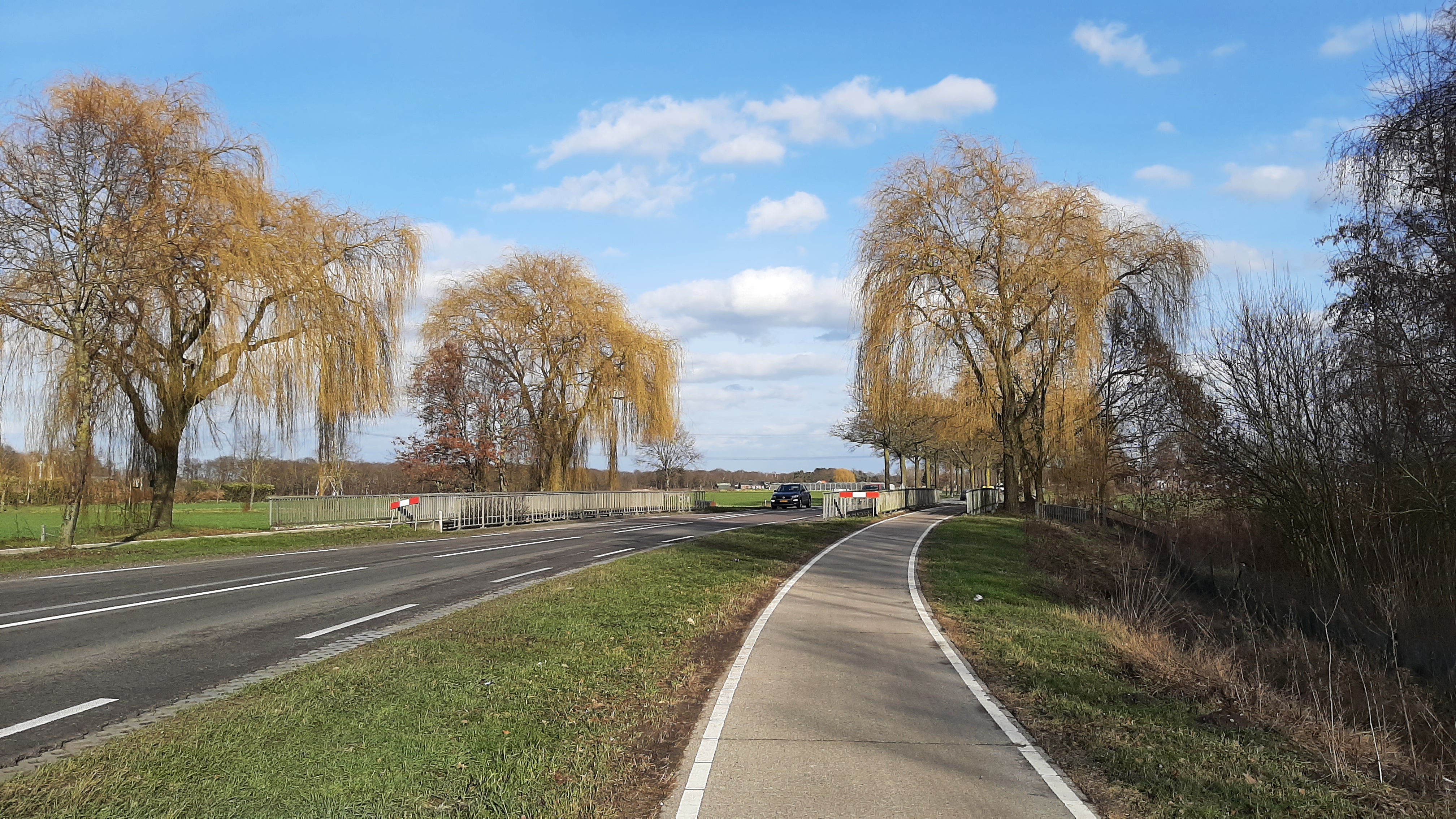 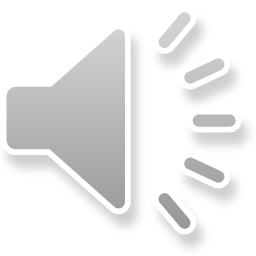